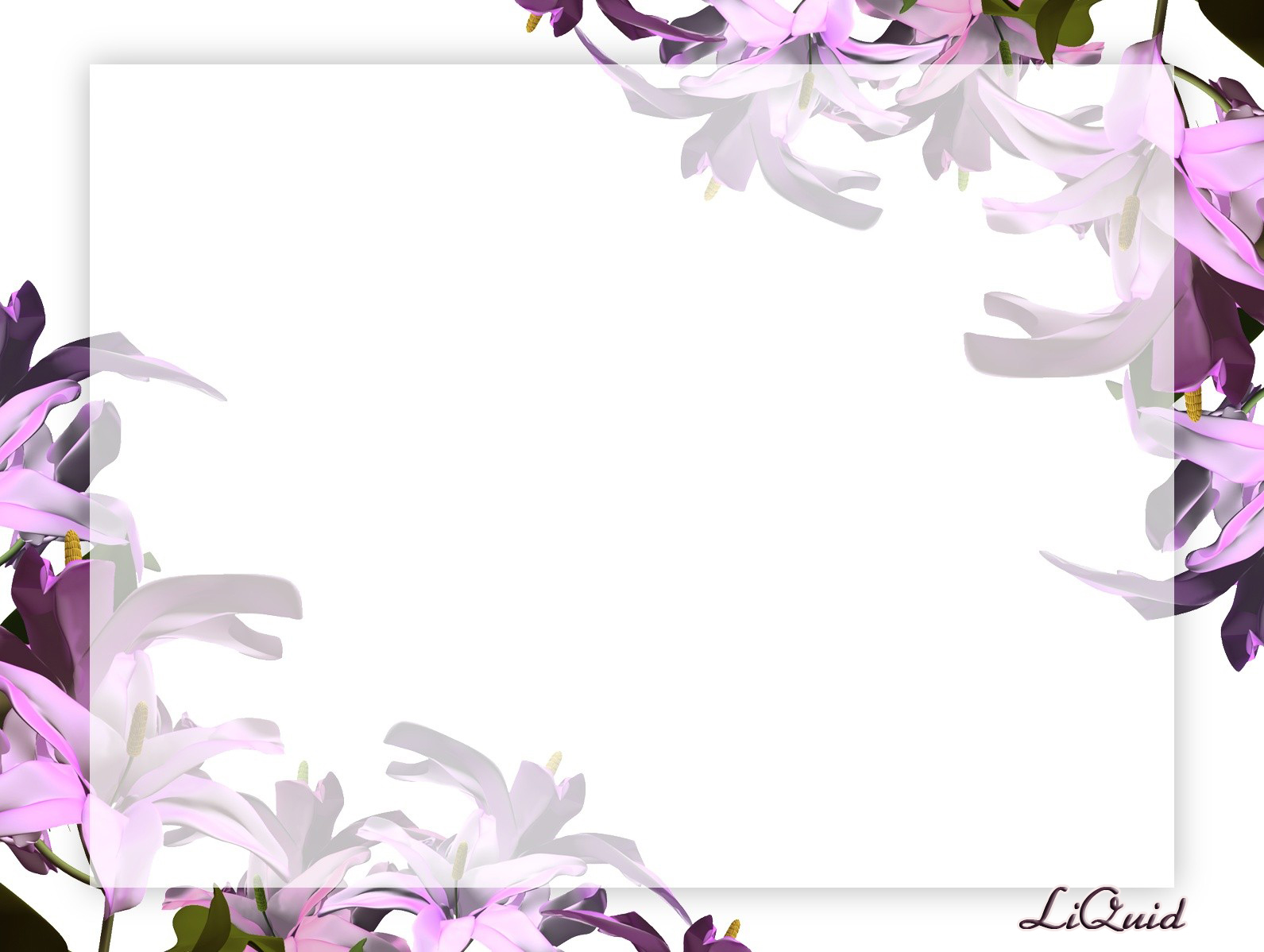 TATA EJAAN  BAHASA INDONESIA
MKU 
BAHASA INDONESIA
UNIVERSITAS LAMPUNG
		2021
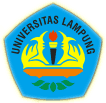 Apa itu Ejaan?
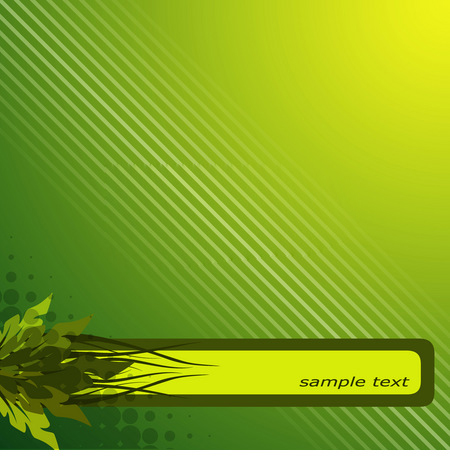 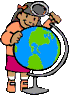 A. Pemenggalan Kata
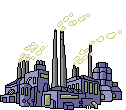 1. Pemenggalan kata pada kata dasar dilakukan sebagai berikut.
     a.  Jika di tengah kata ada huruf vokal yang berurutan, pemenggalannya dilakukan di antara kedua huruf vokal itu.
	Misalnya :ju-al, li-ku-i-di-tas, e-fi-si-en,
	
     b. Huruf diftong ai, au dan oi tidak dipenggal.
	Misalnya  : pan-dai, au-la, sau-da-ra, am-boi

      c. Jika di tengah kata dasar ada huruf konsonan (termasuk gabungan huruf konsonan) di anatara dua  buah huruf vokal, pemenggalannya dilakukan sebelum huruf konsonan itu.
	Misalnya :bu-sur, mo-dal, va-ri-a-bel, de-ngan, ve-to, pa-jak, mu-ta-khir, mu-sya-wa-rah, 

       d. Jika di tengah kata dasar ada dua huruf konsonan yang berurutan, pemenggalannya dilakukan di antara kedua huruf konsonan itu. 
	Misalnya :fis-kal , kur-va, cap-lok, dep-resi, sang-gup, kar-tel swas-ta

       e. Jika di tengah kata dasar ada tiga huruf konsonan atau lebih yang masing-masing melambahkan  satu bunyi, pemenggalannya dilakukan di antara huruf konsonan yang pertama dan huruf konsonan yang kedua. 
	Misalnya :eks-pli-sit, in-fra-struk-tur, eks-por, in-stru-men
Lanjutan…
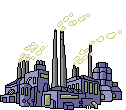 2.    Imbuhan akhiran dan imbuhan awalan, termasuk awalan yang mengalami perubahan bentuk serta partikel yang biasanya ditulis serangkai dengan kata dasarnya, dapat dipenggal pada pergantian baris.
	Misalnya:  makan-an, me-rasa-kan, mem-bantu, pergi-lah

3.    Jika suatu kata terdiri atas lebih dari satu unsur dan salah satu unsur itu dapat bergabung dengan unsur lain, pemenggalan kata dapat dilakukan 
	(1) di antara unsur-unsur itu atau(2) pada unsur gabungan itu sesuai dengan kaidah 1a, 1b, 1c, dan 1d di atas.
	Misalnya: 
	bio-grafi, bi-o-gra-fi 
	foto-grafi, fo-to-gra-fi 
	intro-speksi, in-tro-spek-si 
	kilo-gram, ki-lo-gram 
	kilo-meter, ki-lo-me-ter 
	pasca-panen, pas-ca-pa-nen
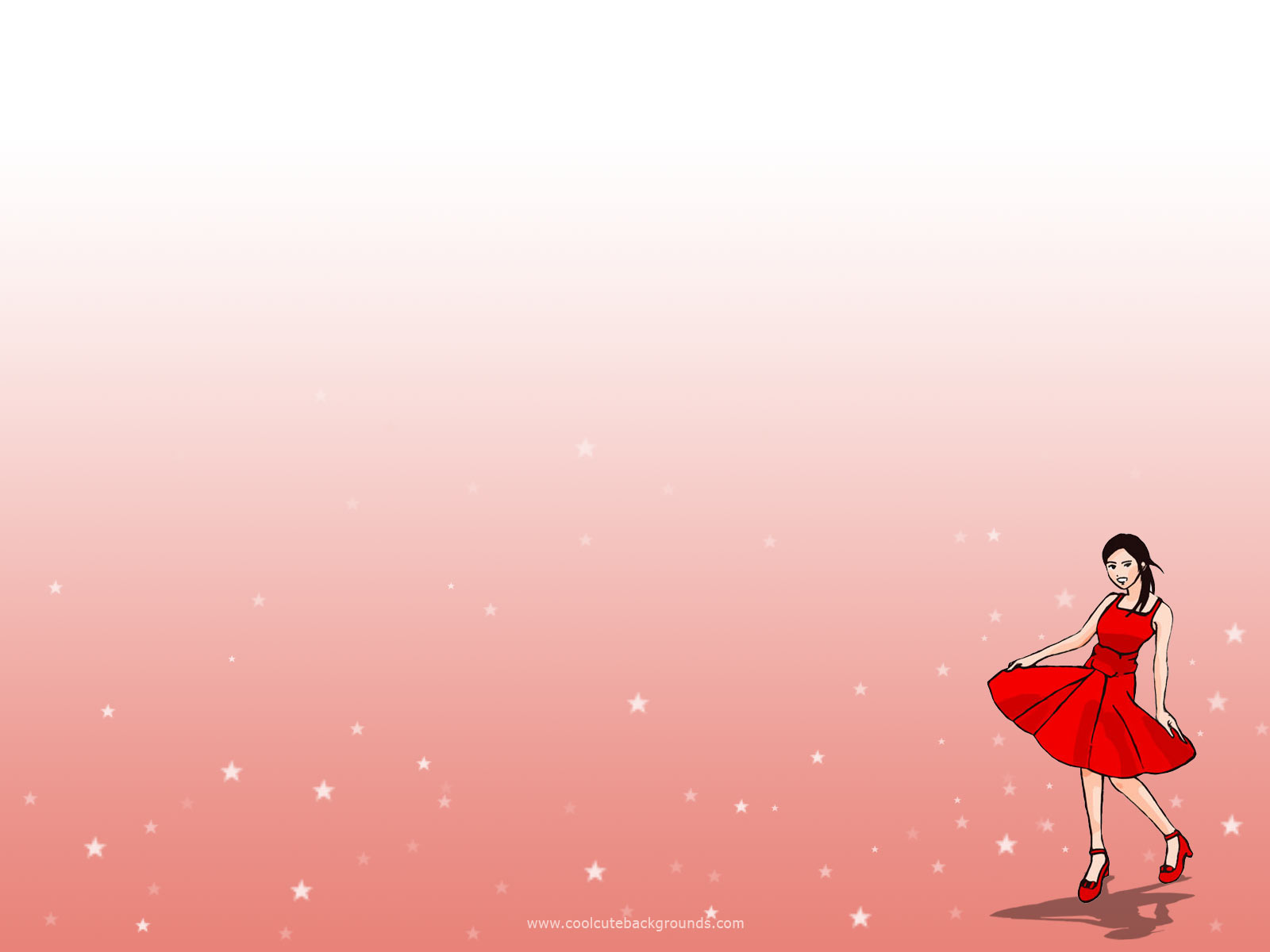 B. Huruf Kapital
1. Huruf kapital atau huruf besar dipakai sebagai huruf pertama kata pada awal kalimat.
	Misalnya:
		Dia mengantuk
		Apa maksudnya
		Kita harus bekerja keras
		Pekerjaan itu belum selesai
	 
2. Huruf kapital dipakai sebagai huruf pertama petikan langsung.
	Misalnya :
		Adik bertanya, ”Kapan kita pulang?”
		Bapak menasihatkan, “Berhati-hati , Nak!”
		“Kemarin engkau terlambat,” katanya.
3. Huruf kapital dipakai sebagai huruf pertama dalam ungkapan yang berhubungan dengan nama Tuhan dan kitab suci, termasuk kata ganti untuk Tuhan.
	Misalnya :
		Allah, Yang Mahakuasa, Yang Maha Pengasih
		Alkitab, Quran, Weda, Islam, Kristen
		
4. Huruf kapital dipakai sebagai huruf pertama nama gelar kehormatan, keturunan, dan keagamaan yang dikuti nama orang.
	Misalnya :
	Mahaputra Yamin , Sultan Hasanudin, Haji Agus Salim, Imam Syafii, Nabi Ibrahim
 
	Huruf kapital tidak dipakai sebagai huruf pertama nama gelar kehormatan, keturunsn, dan keagamaan yang tidak diikuti nama orang.
	Misalnya :
		Dia baru saja diangkat menjadi sultan.
		Tahun ini ia pergi naik haji.
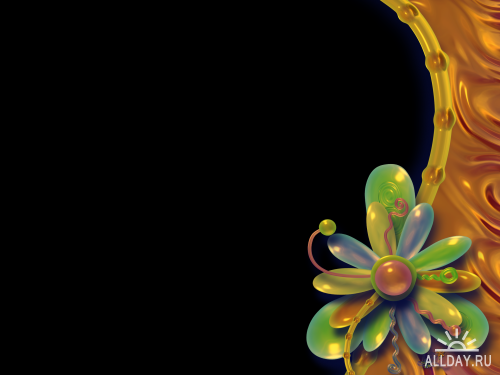 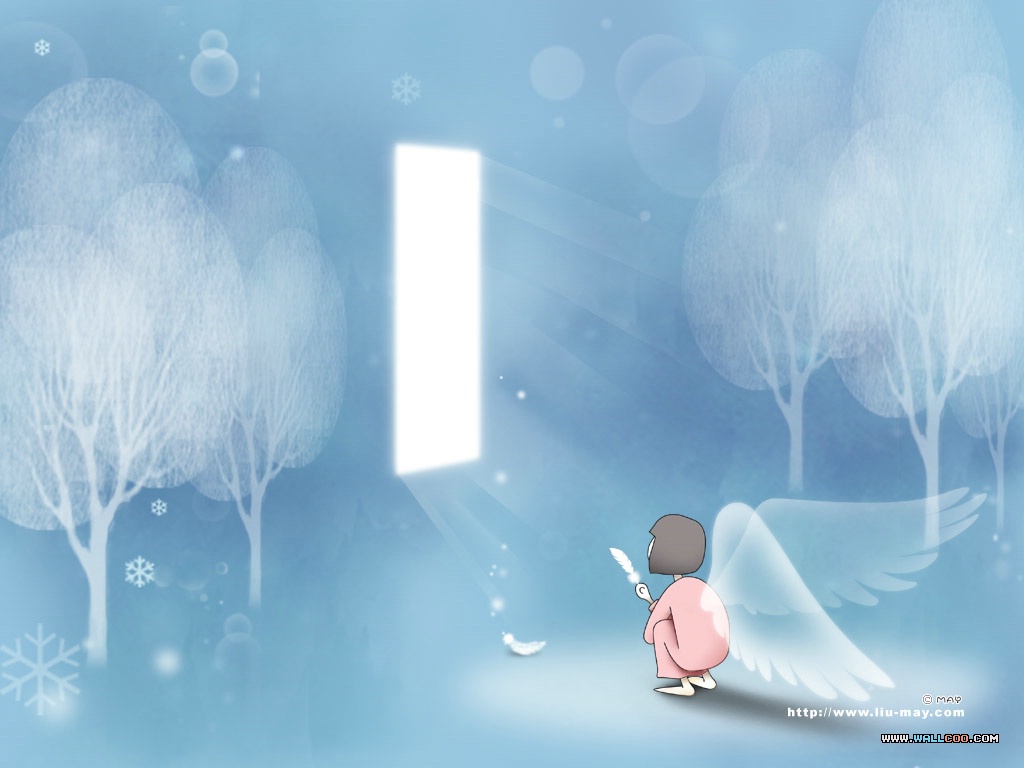 5.  Huruf Kapital dipakai sebagai huruf pertama unsur nama jabatan dan pangkat yang diikuti nama orang  aatu yang dipakai sebagai pengganti nama orang tertentu, nama instansi, atau nama tempat.
	Misalnya :
		Wakil Presiden Adam Malik, Perdana Menteri Nehru, Profesor  	Supomo, Laksamana 	Muda Udara Husein sastranegara, 	Sekretaris Jenderal Departemen Pertanian, Gubernur Irian 	Jaya.
	
	Huruf kapital tidak dipakai sebagai huruf pertama nama jabatan dan pangkat yang tidak diikuti nama orang, nama instansi, atau nama tempat.
	Misalnya :
		Siapakah gubernur yang dilantik itu?
		Kemarin Brigadir Jenderal Ahmad dilantik menjadi mayor  	jenderal.
6. Huruf kapital dipakai sebagai huruf pertama unsur-unsur nama orang.
	Misalnya :
		Amir Hamzah, Dewi Sartika, Wage Rudolf Supratman, Halim Pernakusumah, 	Ampere
 	Huruf kapital tidak dipakai sebagai huruf pertama nama orang yang digunakan sebagai nama jenis atau satuan ukuran.
	Misalnya :
		mesin diesel, 10 volt, 5 ampere

7. Huruf kapital dipakai sebagai huruf pertama nama bangsa, suku bangsa dan bahasa.
	Misalnya :
		bangsa Indonesia, suku Sunda, bahasa Inggris.
 	Huruf kapital tidak dipakai sebagai huruf pertaam nama bangsa, suku, dan bahasa yang dipakai sebagai bentuk dasar kaat turunan.
	Misalnya :
		Mengindonesiakan kata asing
		Keinggris-inggrisan
		pecahnya perang dunia.
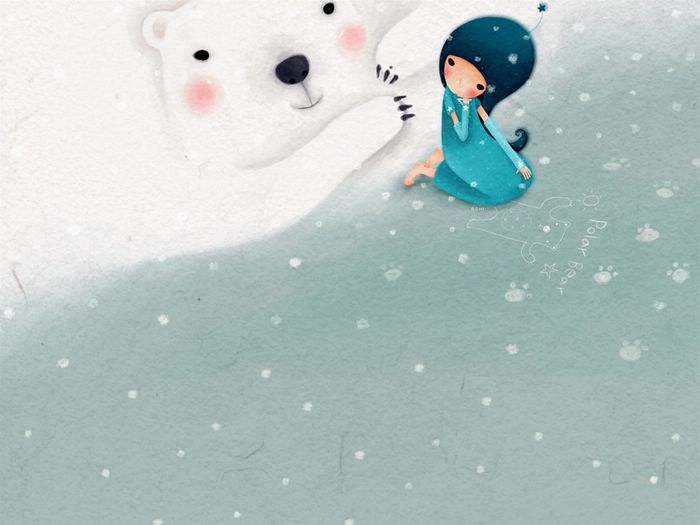 8.  Huruf kapital  dipakai sebagai huruf pertama nama tahun, bulan, hari, hari raya, dan peristiwa sejarah.
	Misalnya :
		tahun Hijriyah, tarikh Masehi, bulan Agustus, bulan Maulid, 	hari Jumat, hari 	Galungan, hari Lebaran, hari 	Natal,Perang Candu, Proklamasi Kemerdekaan 	Indonesia.
	
	Huruf kapital tidak dipakai sebagai huruf pertama peristiwa sejarah yang tidak dipakai sebagai  nama.
	Misalnya :
		Soekarno dan Hatta memproklamasikan kemerdekaan 	bangsanya.
		Perlombaan senjata membawa risiko
9. Huruf kapital dipakai sebagai huruf pertama nama geografi.
	Misalnya :
		Asia Tenggara, Banyuwangi, Bukit Barisan, Danau Toba, Dataran 	Tinggi 	Dieng, 	Gunung Semeru, Jalan Diponegoro, Kali Brantas, 	Pegunungan Jayawijaya , Selat Lombok.
 
	Huruf kapital tidak dipakai sebagai huruf pertama istilah geografi yang tidak menjadi unsur
	nama diri.
	Misalnya :
		Berlayar  ke teluk, mandi di kali, menyeberangi selat, pergi kea rah 	tenggara.
 
	Huruf kapital tidak dipakai sebagai huruf pertama nama geografi yang digunakan sebagai
	Nama jenis.
	Misalnya :
		Garam inggris, gula jawa, kacang bogor, pisang ambon
10. Huruf kapital dipakai sebagai huruf pertama semua unsur  nama Negara, lembaga pemerintah dan ketatanegaraan, serta nama dokumen resmi kecuali kata seperti dan.
	Misalnya :
		Republik Indonesia; Majelis Permusyawaratan Rakyat; Depertemen 		Pendidikan dan Kebudayaan; Badan Kesejahteraan Ibu dan Anak; 	Keputusan Presiden Republik Indonesia,Nomor 57, Tahun 1972
 
	Huruf kapital tidak dipakai sebagai huruf pertama kata yang bukan nama resmi Negara, lembaga pemerintah dan ketatanegaraan, badan, serta nama dokumen resmi.
	Misalnya :
		menjadi sebuah republik, beberapa badan hukum,kerja sama antara 	pemerintah dan 	rakyat, menurut undang-undang yang berlaku.
11. Huruf kapital dipakai sebagai huruf pertama setiap unsure bentuk ulang sempurna yang terdapat pada nama badan,lembaga pemerintah dan ketatanegaraan, serta dokumen resmi.
	Misalnya :
		Perserikatan Bangsa-Bangsa, Yayasan Ilmu-Ilmu social, Undang-Undang 	Dasar Republik Indonesia, Rancangan Undang-Undang Kepegawaian.

12. Huruf capital dipakai sebagai huruf pertama semua kata (termasuk semua unsur kata ulang sempurna) di dalam nama buku, majalah, surat kabar, dan judul karangan kecuali kata seperti di,ke,dari,dan,yang,untuk yang tidak terletak pada posisi awal.
	Misalnya :
		Saya telah membaca buku Dari Ave Maria ke Jalan Lain ke Roma
		Bacalah majalah Bahasa dan Sastra
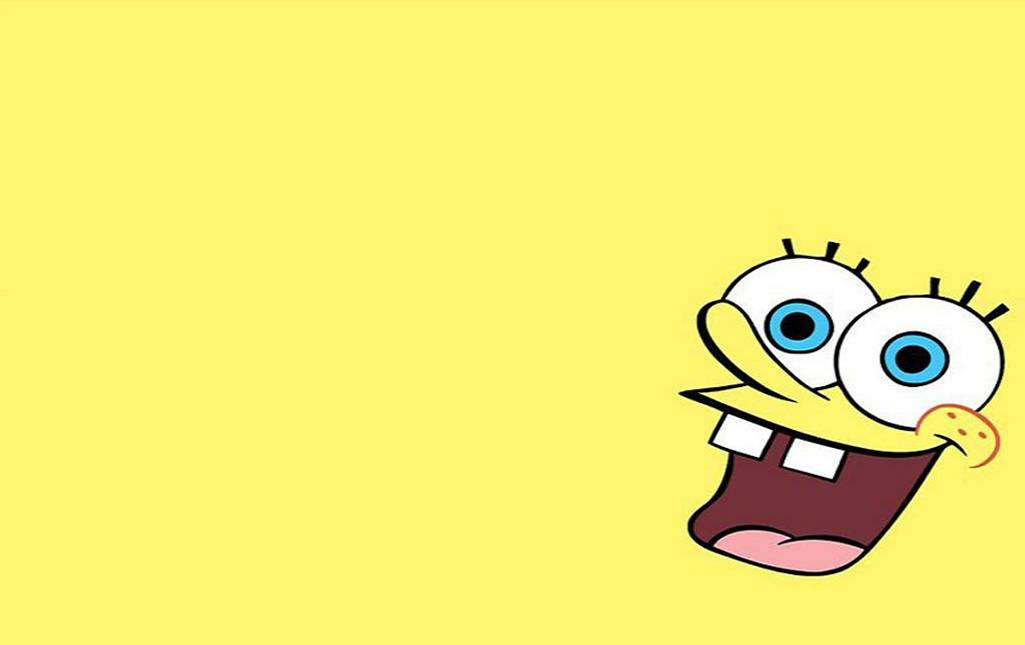 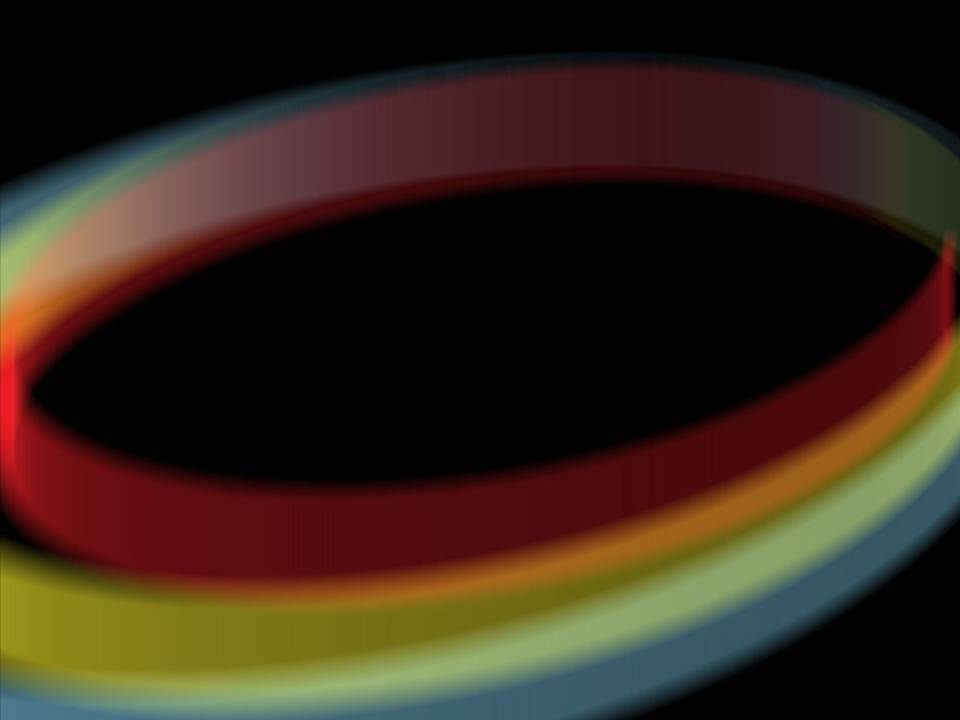 13. Huruf kapital dipakai sebagai huruf pertama unsure singkatan nama gelar,pangkat, dan sapaan.
	Misalnya :
		 Dr.	doctor					
		M.A	master of arts							S.H	sarjana hokum				
		Sdr.	Saudara
					
14. Huruf kapital dipakai sebagai huruf pertama kata penunjuk hubungan kekerabatan seperti bapak, ibu, saudara,kakak, adik, dan paman yang dipakai dalam penyapaan dan pengacuan.
	Misalnya :
		“Kapan Bapak berangkat?”.tanya Harto.
		Surat Saudara sudah saya terima.

	Huruf capital tidak dipakai sebagai huruf pertama kata penunjuk hubungan kekerabatan yang tidak dipakai dalam pengacauan atau penyapaan.
	Misalnya :
		Kita harus menghormati bapak dan ibu kita.
		Semua kakak dan adik saya sudah berkeluarga
15.  Huruf Kapital dipakai sebagai huruf pertama kata 	ganti Anda.
		Misalnya :
			Sudahkah Anda tahu?
			Surat Anda telah kami terima.
Huruf Miring
1.	Huruf miring dalam cetakan dipakai untuk menuliskan nama buku, majalah, dan surat kabar yang dikutip dalam tulisan.
	Misalnya :
		majalah Bahasa dan kesusasteraan, buku Negarakertagama 	karangan Prapanca, Surat kabar Suara Karya
 
2.	Huruf miring dalam cetakan dipakai untuk menegaskan atau mengkhususkan huruf,bagian kata, kata, atau kelompok kata.
	Misalnya :
		Huruf pertama kata abad ialah a.
		Dia bukan menipu , tetapi ditipu
		Bab initidak membicarakan penulisan huruf capital.
3.   Huruf miring dalam cetakan dipakai untuk menuliskan kata ilmiah atau ungkapan asing kecuali  yang telah disesuaikan ejaannya.
	Misalnya :
		Nama ilmiah buah manggis ialah Carcania mangostana.
		Politik devide et impera pernah merajalela di negeri ini.
		Weltanshauung antara lain diterjemahkan menjadi ‘pandangan 	dunia’

	Tetapi :
	 	Negara itu telah mengalami empat kudeta.

	Catatan :
		Dalam tulisan tangan atau ketikan, huruf atau kata yang akan 	dicetak miring diberi satu garis dibawahnya.
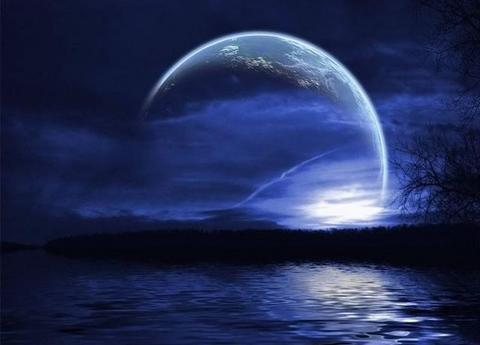 Kaidah penulisan kata dalam bahasa Indonesia meliputi :
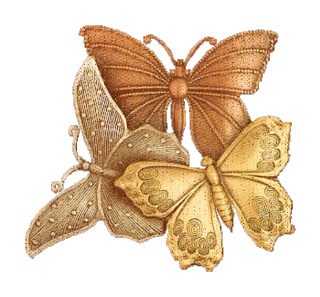 Kata Dasar
Kata Turunan
Bentuk Ulang
Gabungan Kata
Suku Kata
Kata Depan di,ke, dan dari
Partikel
Singkatan dan Akronim
Angka dan Bilangan 
kata ganti Ku-, kau-, -ku, -mu, dan –nya
Kata Si dan Sang
Singkatan dan Akronim
Angka dan Lambang Bilangan
Kata Dasar
Kata yang berupa kata dasar ditulis sebagai suatu kesatuan.

	Misalnya:
Buku itu sangat menarik.
Ibu sangat mengharapkan keberhasilanmu.
Kantor pajak penuh sesak.
Dia bertemu dengan kawannya di kantor pos.
Kata Turunan
1.a.  	Imbuhan (awalan, sisipan, akhiran) ditulis serangkai dengan 	bentuk   dasarnya.
		Misalnya:	membeli
				diproduksi
				perdagangan
			
	b. 	 Imbuhan dirangkaikan dengan tanda hubung jika ditambahkan 	pada bentuk singkatan atau kata dasar yang bukan bahasa 	Indonesia.
		Misalnya:
				mem-PHK-kan
				di-PTU-kan
				di-upgrade
				me-recall
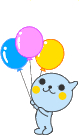 2.  Jika bentuk dasarnya berupa gabungan kata, awalan atau akhiran ditulis serangkai dengan kata yang langsung mengikuti atau mendahuluinya.
	Misalnya:
		bertepuk tangan		
		garis bawahi
		 
3.  Jika bentuk dasar yang berupa gabungan kata mendapat awalan dan akhiran sekaligus, unsur gabungan kata itu ditulis serangkai.
	Misalnya:
		dilipatgandakan
   		menggarisbawahi
 
4.  Jika salah satu unsur gabungan kata hanya dipakai dalam kombinasi, gabungan kata  itu ditulis serangkai.
	Misalnya:
		adipati
		aerodinamika				
		kosponsor
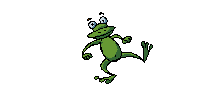 Bentuk Ulang
1.   Bentuk ulang ditulis dengan menggunakan tanda hubung di antara unsur-unsurnya.
	Misalnya :	Rata-rata		tukar-menukar
			Pinjam-meminjam	terus-menerus
			Saham-saham		serba-serbi
		
2.  Awalan adan akhiran ditulis serangkai dengan bentuk ulang.
	Misalnya : 	    merata-ratakan
		 	    perundang-undangan
		  	    melambai-lambaikan
		   	    dibesar-besarkan
		    	   memata-matai
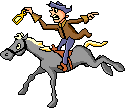 Gabungan Kata
1. Unsur-unsur gabungan kata yang lazim disebut kata majemuk ditulis terpisah.
	 Misalnya : kerja sama, duta besar, kambing hitam
	
2. Gabungan kata yang dapat menimbulkan kesalahan pengertian dapat ditulis dengan menambahkan tanda hubung di antara unsur-unsurnya untuk menegaskan pertalian unsur yang bersangkutan.
	Misalnya :
	anak-istri Ali
	ibu-bapak kami
	buku-sejarah baru
	 
3. Gabungan kata yang dirasakan sudah padu benar ditulis serangkai.
	Misalnya : acapkali
		             barangkali
		             daripada
Suku Kata
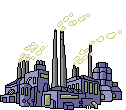 1. Pemenggalan kata pada kata dasar dilakukan sebagai berikut.
a. 	Jika di tengah kata ada huruf vokal yang berurutan, pemenggalannya dilakukan di antara kedua huruf vokal itu.
	Misalnya :ju-al, li-ku-i-di-tas, e-fi-si-en,

b.	 Huruf diftong ai, au dan oi tidak dipenggal.
	Misalnya  : pan-dai, au-la, sau-da-ra, am-boi

c. 	Jika di tengah kata dasar ada huruf konsonan (termasuk gabungan huruf konsonan) di anatara dua  buah huruf vokal, pemenggalannya dilakukan sebelum huruf konsonan itu.
	Misalnya :bu-sur, mo-dal, va-ri-a-bel, de-ngan, ve-to, pa-jak, mu-ta-khir, mu-sya-wa-rah, 

Jika di tengah kata dasar ada dua huruf konsonan yang berurutan, pemenggalannya dilakukan di antara kedua huruf konsonan itu. 
	Misalnya :fis-kal, kur-va, cap-lok, dep-resi, sang-gup, kar-tel swas-ta

Jika di tengah kata dasar ada tiga huruf konsonan atau lebih yang masing-masing melambahkan satu bunyi, pemenggalannya dilakukan di antara huruf konsonan yang pertama dan huruf konsonan yang kedua. 
	Misalnya :eks-pli-sit, in-fra-struk-tur, eks-por, in-stru-men
Lanjutan…
2.	 Pemenggalan kata dengan awalan, akhiran, atau partikel 	dilakukan di antara bentuk dasar  dan imbuhan atau 	partikel itu.
		Misalnya : 
		di-impor, mem-proses, ter-hitung, di-	ambil, ber-nilai, 	men-distribusi, di-subsidi, letak-kan, me-rasa-kan, 
		pergi-lah, apa-kah, per-buat-an, ke-kuat-an
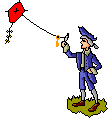 Kata Depan di,ke, dan dari
Kata depan di, ke, dan dari ditulis terpisah dari kata yang mengikutinya kecuali di dalam gabungan kata yang sudah lazim dianggapo suatu kata, seperti kepada dan daripada.
	Misalnya : 
	- Menabunglah di bank
    - pusat kegiatan ekonomi berada di pasar	       - jumlah uang yang beredar di Indonesia
    - para investor sedang mengadakan rapat  	rapat di gedung
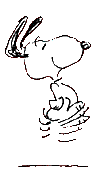 Partikel
1. partikel -lah, -kah, dan –tah ditulis serangkai dengan kata yang mendahuluinya.
		Misalnya : 
		 Berapakah kurs rupiah hari ini ?
		 Apatah gunanya kebijakan fiskal ?
			
	2. Partikel pun ditulis terpisah dari kata yang mendahuluinya.
		Misalnya :
		Apa pun masalahnya, dia dapat mengatasinya dengan bijaksana.
		Hendak pulang tengah malam pun sudah ada kendaraan.

	3. Partikel per yang berarti ‘demi’, ‘tiap’, atau ‘mulai’ ditulis terpisah dari kata      yang mengikutinya.
		Misalnya : 
		Mereka masuk ke dalam ruang satu per satu.
	           Harga kain itu Rp 50.000,00 per helai
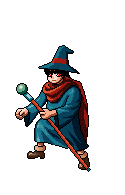 Singkatan dan Akronim
1. Singkatan adalah bentuk singkat yang terdiri atas satu huruf atau lebih.
a.   Singkatan nama orang, nama gelar, sapaan, jabatan, atau pangkat diikuti dengan tanda titik di belakang tiap-tiap singkatan itu.
	Misalnya :  
			    A.H. Nasution	        		Abdul Haris Nasution
			    H. Hamid	 		Haji Hamid
			    Suman Hs.			Suman Hasibuan
			  		
b.   Singkatan nama resmi lembaga pemerintahan dan ketatanegaraan, badan atu organisasi, serta nama dokumen resmi ynag terdiri atas gabungan huruf awal kata ditulis dengan huruf mapital dan tidak diikuti dengan tanda titik.
			Misalnya :
	PDB				Produk Domestik Bruto
	BLK				Balai Latihan Kerja
	APBN				Anggaran Pendapatan Belanja Negara
	PNB				Produk Nasional Bruto
	PT				perseroan terbatas
	BKPM				Badan Koordinasi Penanaman Modal
	BUMN			Badan Usaha Milik Negara
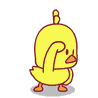 c. 1) Singkatan kata yang berupa gabungan huruf diikuti dengan tanda titik.
			Misalnya :
				jml.			jumlah
				kpd.			Kepada
			 
     2) Singkatatan gabungan kata yang terdiri atas tiga huruf diakhiri dengan tanda titik.
			Misalnya :
				dll.			dan lain-lain
				dsb.			dan sebagainya
						
	 
d. Singkatan gabungan kata yang terdiri atas dua huruf (lazim digunakan dalam surat-menyurat) masing-masing diikuti tanda titik.
			Misalnya :
				a.n.			atas nama
				d.a.			dengan alamat

e. Lambang kimia, singkatan satuan ukuran, takaran timbangan, dan mata uang tidak diikuti dengan tanda titik.
			Misalnya :
				Cu			kuprum
		cm			sentimeter
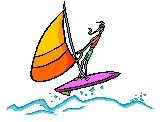 2.  Akronim ialah singkatan dari dua kata atau lebih yang diperlakukan sebagai sebuah kata.

	a.	 Akronim nama diri yang berupa gabungan huruf awal unsur-	unsur nama diri ditulis seluruhnya dengan huruf kapital tanpa 	tanda titik.
		Misalnya :
		LIPI		Lembaga Ilmu Pengetahuan Indonesia
	b. 	Akronim nama diri yang berupa singkatan dari beberapa unsur 	ditulis dengan huruf awal kapital .
		Misalnya :
		Bulog		Badan Urusan Logistik
		Bappenas	Badan Perencanaan Pembangunan Nasional
	c.	 Akronim bukan nama diri yang berupa singkatan dari dua kata 	atau lebih ditulis dengan huruf kecil.
		Misalnya  ;
pemilu		pemilihan umum
		iptek		ilmu pengetahuan dan teknologi
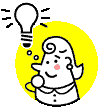 Angka dan Bilangan
Bilangan dapat dinyatakan dengan angka atau kata. Angka dipakai sebagai lamabng bilangan atau nomor. Didalam tulisan lazim digunakan angka arab maupun romawi.
	Angka arab		0,1,2,3,4,5,6,7,8,9
	Angka romawi		I,II,III,IV,V,VI,VII,VIII,IX,X,
					L(50), C(100), D(500), M(1000), 				V(5000).
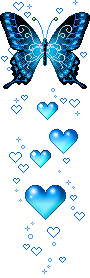 a. Bilangan dalam teks yang dapat dinyatakan dengan satu atau dua kata ditulis dengan huruf, kecuali jika bilangan itu dipakai secara berurutan seperti dalam perincian atau paparan.
	Misalnya :
		Mereka menonton drama itu sampai tiga kali

b. Bilangan pada awal kalimat ditulis dengan huruf, jika lebih dari dua kata, susuna kalimat diubah agar bilangan yang tidak dapat ditulis dengan huruf itu tidak ada pada awal kalimat.
	Misalnya :
		Lima puluh siswa kelas 6 lulus ujian
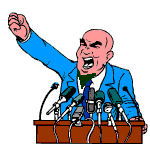 c. Angka yang menunjukkan bilangan utuh besar dapat dieja sebagian supaya lebih mudah dibaca.
	Misalnya :
		Perusahaan itu baru saja mendapat pinjaman 550 miliar rupiah

d. Angka digunakan untuk menyatakan (a) ukuran panjang, berat, luas, dan isi; (b) satuan waktu; (c) nilai uang; dan (d) jumlah.
	Misalnya :
		0,5 sentimeter			tahun1928
5 kilogram			17 Agustus 1945
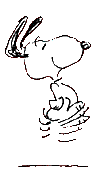 e. Angka digunakan untuk melambangkan nomor jalan, rumah, apartemen, atau kamar.
	Misalnya : Jalan Tanah Abang I No. 15
		         Jalan Wijaya No. 14	 
f.  Agka digunakan untuk menomori bagian karangan atau ayat kitab suci.
     Misalnya : Bab X, Pasal 5, halaman 252, Surah Yasin: 9 
g. Penulisan bilangan dengan huruf dilakukan sebagai berikut.
a. Bilangan utuh
	Misalnya : dua belas	(12)
		                tiga puluh	(30)	
b.  Bilangan pecahan
     Misalnya : setengah		(1/2)
	                   seperenam belas	(1/16)
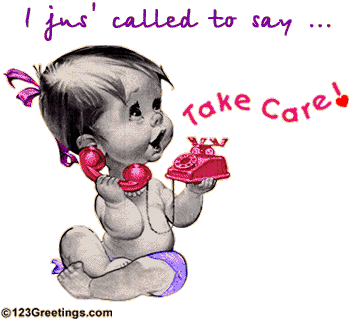 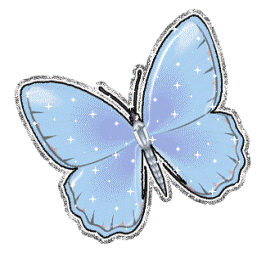 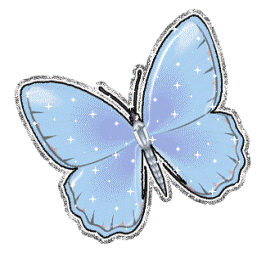 h. Penulisan bilangan tingkat dapat dilakukan dengan cara berikut.
	Misalnya :
	a. 	pada awal abad XX (angka romawi kapital) dalam kehidupan 	pada abad ke-20 ini (huruf dan angka Arab) pada awal abad 	kedua puluh (huruf)
	b. 	kantor di tingkat II gedung itu (angka romawi) di tingkat ke-2 	gedung itu (huruf dan angka Arab) di tingkat kedua gedung itu 	(huruf)
	 
i. Penulisan bilangan yang mendapat akhiran –an mengikuti cara berikut. 
	Misalnya :
	lima lembar uang 1.000-an	(lima lembar uang seribuan)
	tahun 1950-an	(tahun seribu Sembilan ratus lima puluhan)
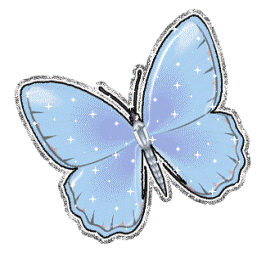 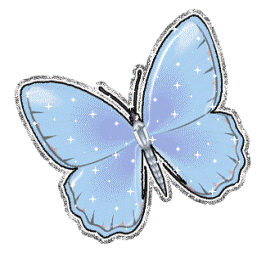 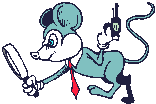 j.    Bilangan tidak perlu ditulis dengan angka dan huruf sekaligus  dalam teks (kecuali di dalam dokumen resmi, seperti akta dan kuitansi).
	Misalnya :
		Di lemari itu tersimpan 805 buku dan majalah.
		Kantor kami mempunyai dua puluh orang pegawai.
		 
k.  Jika bilangan dilambangkan dengan angka dan huruf,penulisannya harus tepat.
	Misalnya :
		Saya lampirkan tanda terima auang sebesar Rp 900.500,50	(Sembilan ratus ribu lima ratus rupiah lima puluh sen).
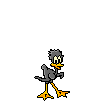 J. kata ganti Ku-, kau-, -ku, -mu, dan –nya
Kata ganti ku- dan kau- ditulis serangkai dengan kata yang mengikutinya; -ku, -mu, dan  -nya ditulis serangkai dengan kata yang mendahuluinya.
	Misalnya :
		Buku ini boleh kaubaca
		Bukuku, bukumu, dan bukunya 	tersimpan 	di perpustakaan
K. Kata Si dan Sang
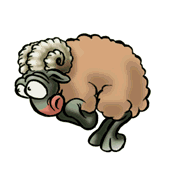 Kata si dan sang ditulis terpisah dari kata yang mengikutinya.
	Misalnya :
	Surat itu dikembalikan kepada si pengirim
	Toko itu memberikan hadiah kepada si pembeli
	Ibu itu membelikan sang suami sebuah laptop
	Siti mematuhi nasehat sang kakak
3.  Penulisan Unsur SerapanKata serapan adalah kata yang berasal dari bahasa lain (bahasa daerah/bahasa luar negeri) yang kemudian ejaan, ucapan, dan tulisannya disesuaikan dengan penuturan masyarakat Indonesia untuk memperkaya kosa kata.
Berdasarkan taraf integrasinya, unsur serapan dalam bahasa Indonesia terbagi atas dua golongan besar. 
unsur asing yang belum sepenuhnya terserap dalam bahasa Indonesia, seperti team, shuttle cock. 
unsur asing yang pengucapan dan penulisannya disesuaikan dengan kaidah bahasa Indonesia, seperti  moderate
unsur asing yang untuk kepentingan peristilahan,ucapan dan ejaannya disesuaikan dengan kaidah-kaidah Bahasa Indonesia, seperti aki (accu),komisi (commission),psikologi (psychology),dan fase (phase).
Silanglah bentuk penulisan unsur serapan yang benar berdasarkan Pedoman Umum  EBI
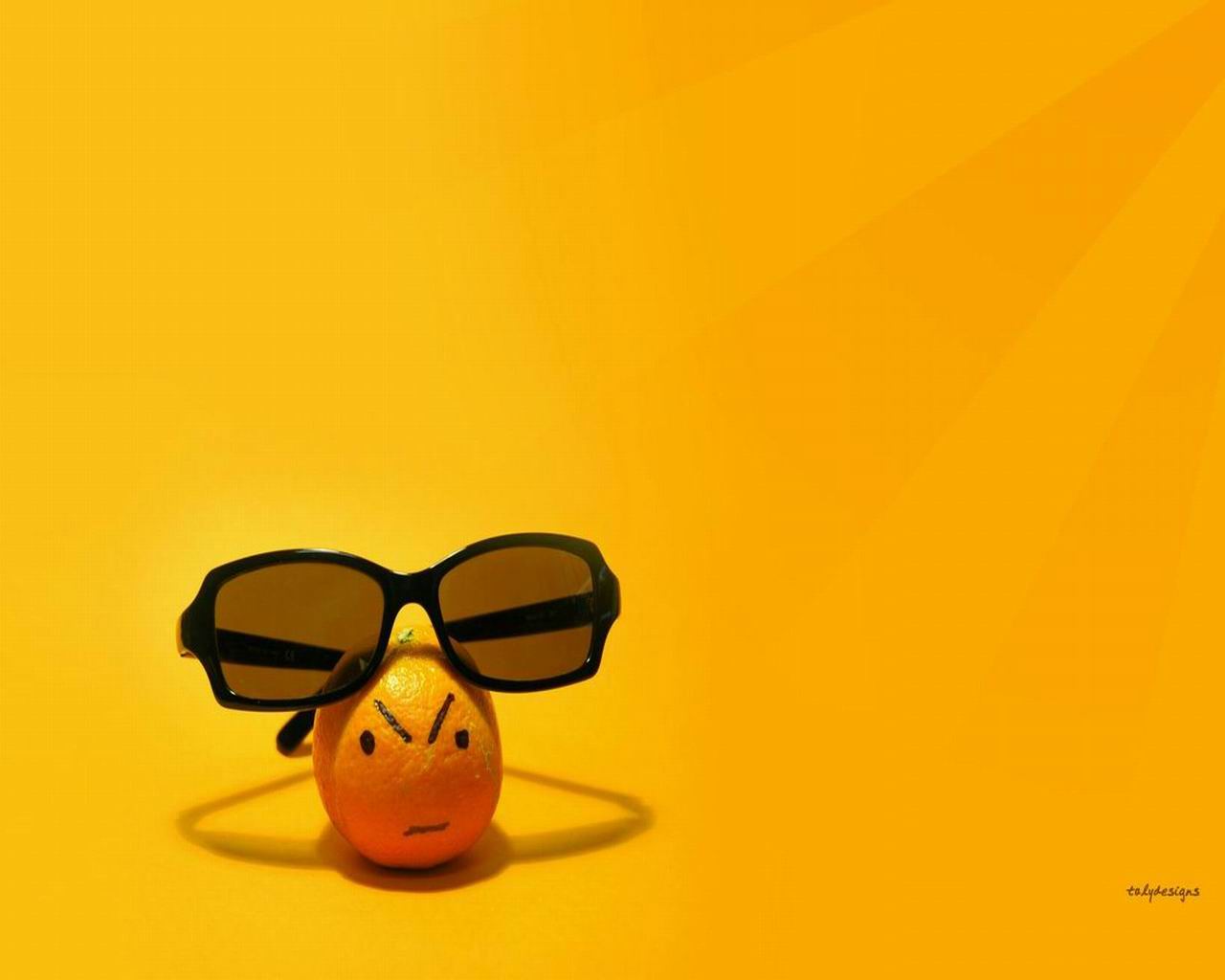 contoh kesalahan kata serapan
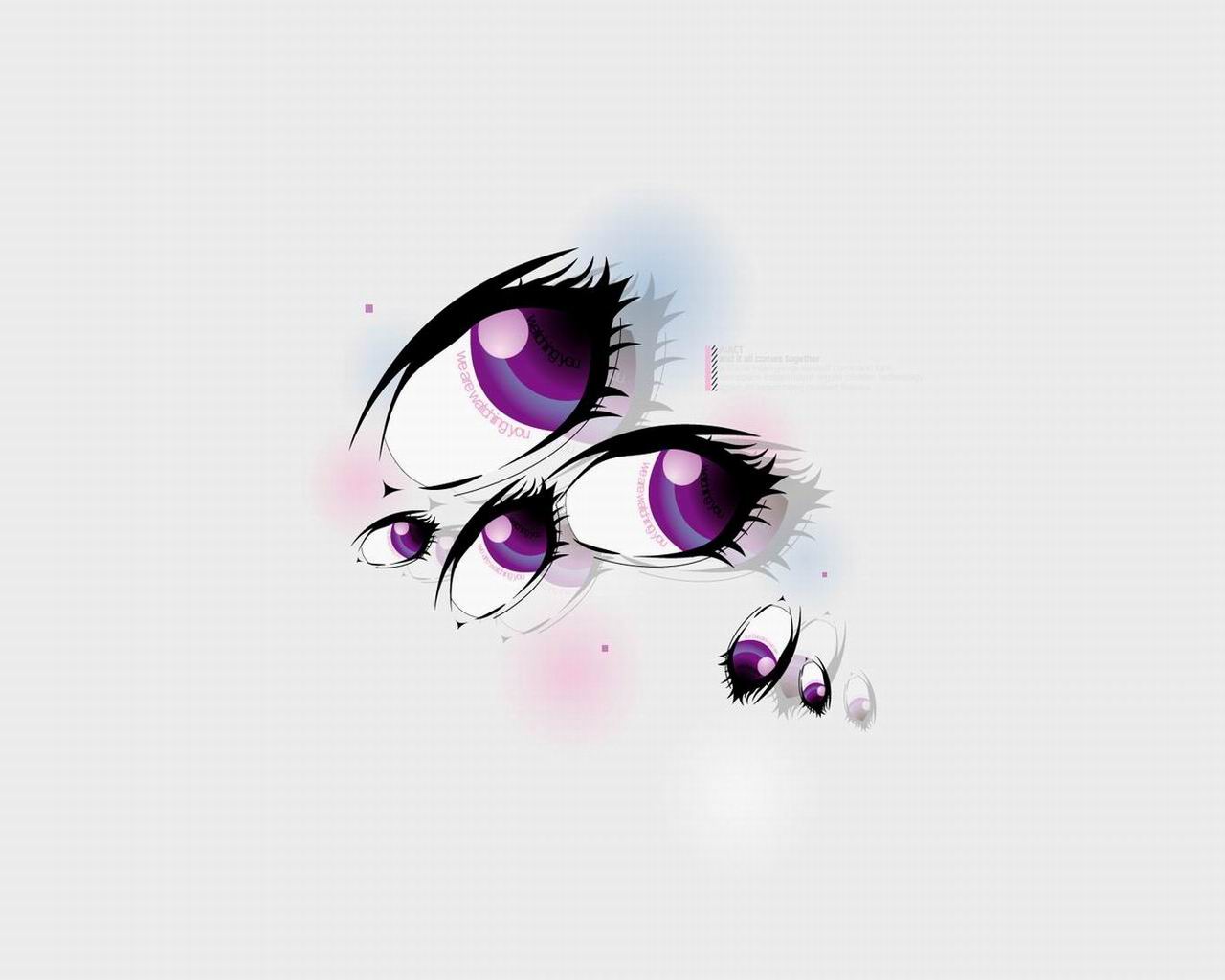 Kaidah Penyesuaian Ejaan Kata Serapan
Aa menjadi a

c di muka a, u, o dan konsonan menjadi k
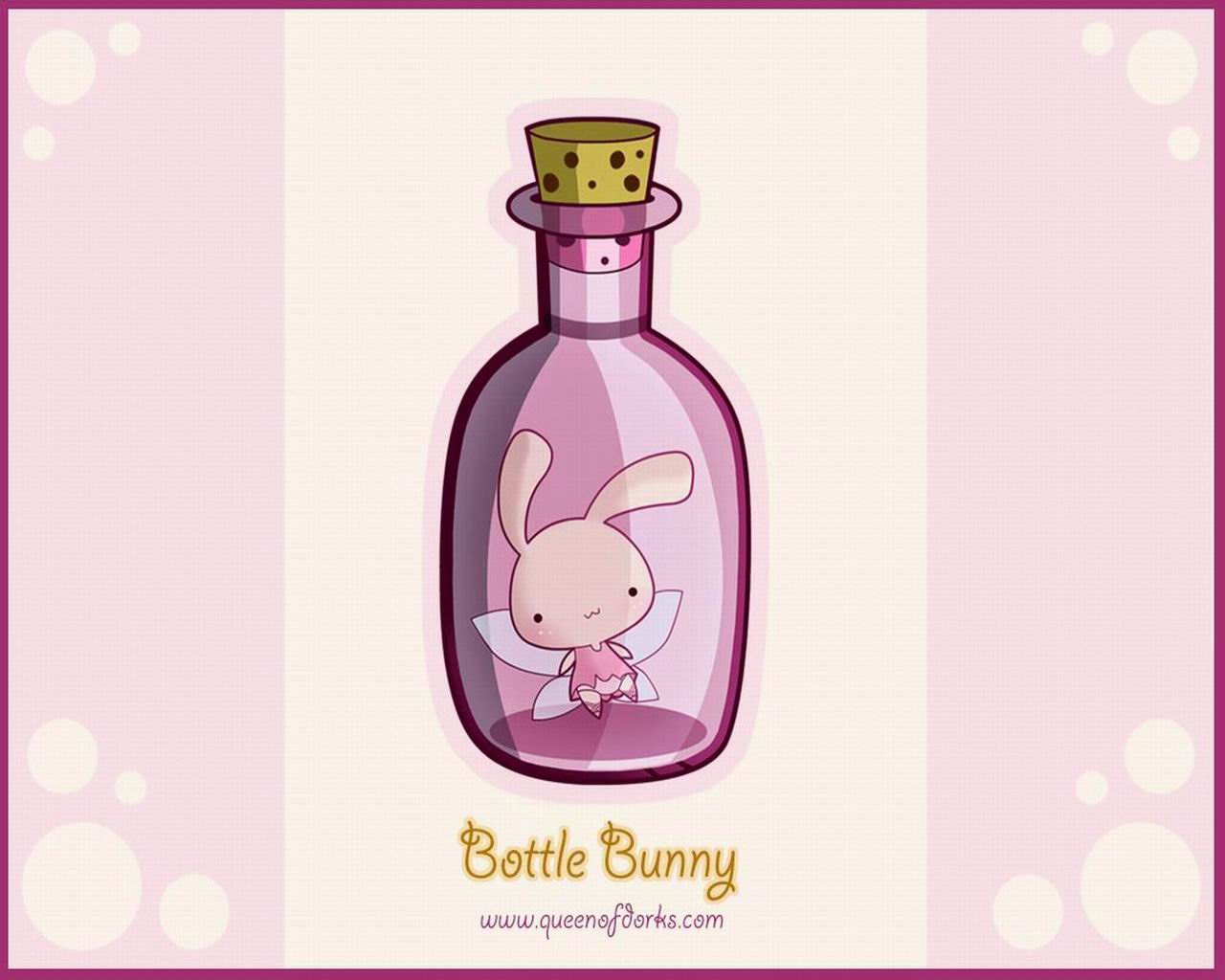 Kaidah Penyesuaian Akhiran Asing
Akhiran-akhiran dari bahasa asing diserap sebagai bagian kata yang utuh. Jadi,. Kata seperti standarisasi, implementasi, dan objektif diserap secara utuh di samping diserap juga kata standar, implement, dan objek.
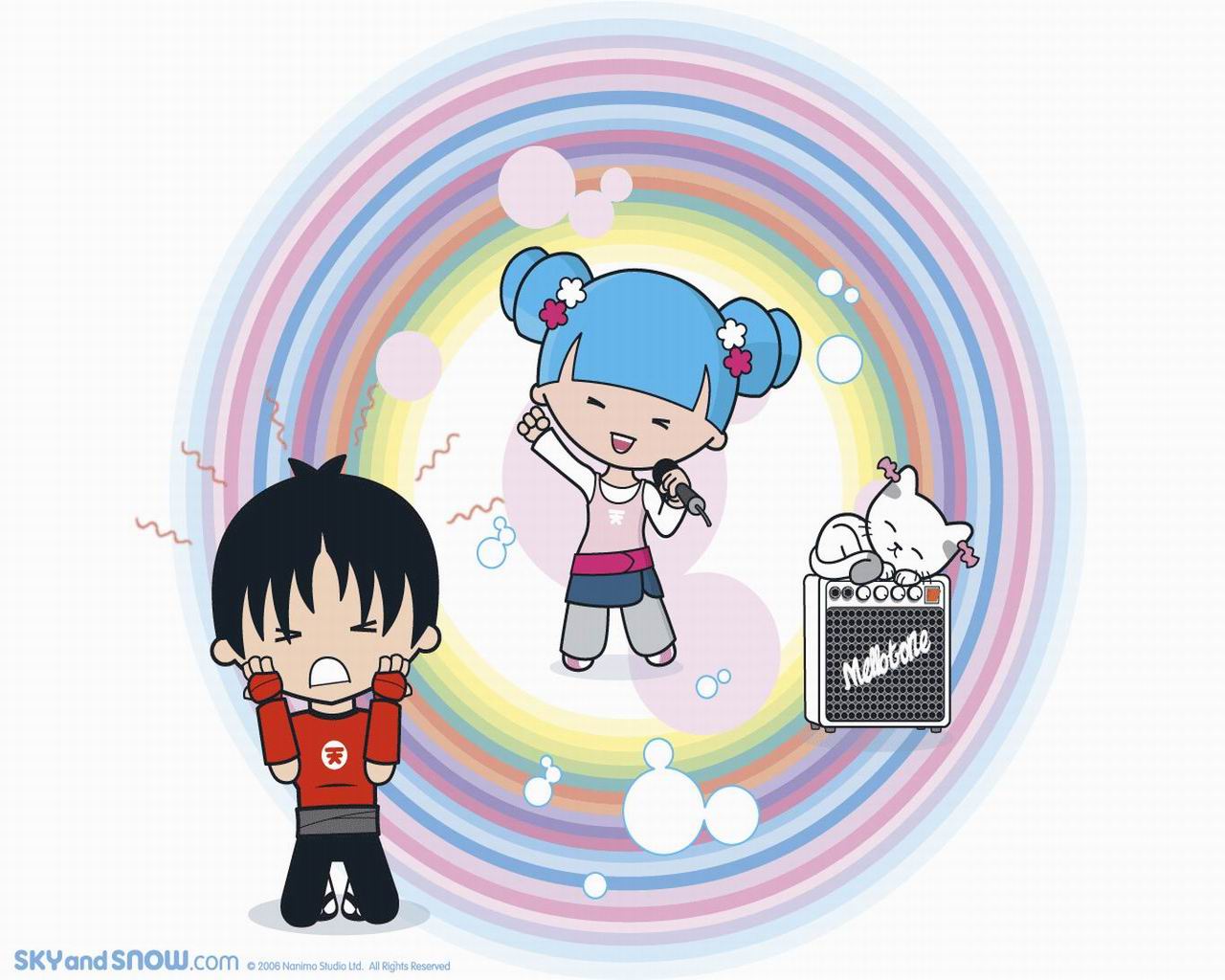 Kaidah Penyesuaian akhiran asing adalah sebagi berikut.
1)  -ive –if menjadi if
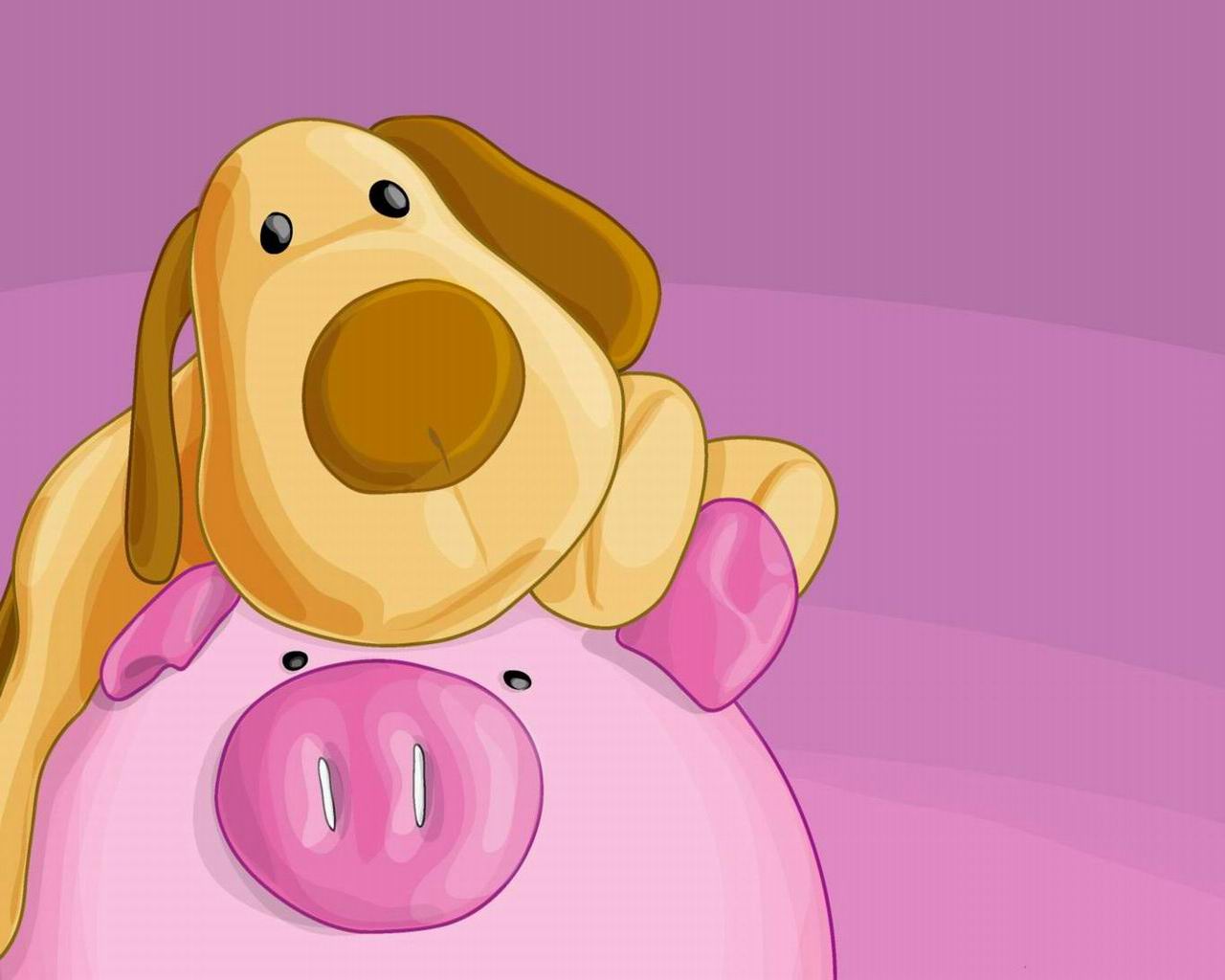 Pemakaian TANDA BACA
Tanda titik (.)
Pada akhir kalimat yang bukan pertanyaan atau seruan.
Nenekku tinggal di Madura.
Dia pergi ke sana.
Ibu menanyakan siapa yang akan main ke rumah.
Di belakang angka atau huruf
III. Departemen Pendidikan Nasional

Patokan umum:
1.1  Latar Belakang
1.2 Rumusan Masalah
Memisahkan angka jam, menit, dan detik.
Pukul  12.00 siang
Pukul 1.40.20
Tanda titik tidak
Dipakai untuk memisahkan bilangan ribuan
Saya lahir pada tahun 1994 di Bali.
Saya telah membaca halaman 150.
Dipakai pada akhir judul yang merupakan
Kepala karangan
Kenaikan BBM Yang Mempersulit Rakyat Kecil
Demokrasi Belum Berjalan Dengan Baik
Dipakai di belakang nama, alamat penerima surat, dan di belakang tanggal surat
Yth . Kepala Kantor Penempatan Tenaga
Jalan Cikini 71
Jakarta
TANDA KOMA (,)
Di antara unsur-unsur dalam suatu perincian
Ibu membawakan sayur, buah dan kue.
Satu, dua, tiga, empat, dst.
Dina  akan membelikan baju, jika adiknya mendapat nilai yang bagus.
Tina suka memakan buah, sedangkan adiknya suka memakan sayur.
Untuk memisahkan kalimat setara
Di belakang kata atau ungkapan penghubung antar kalimat.
Andi suka membaca buku. Oleh karena itu, dia memiliki wawasan yang cukup luas.
Meskipun begitu, Andi tidak pernah meremehkan orang lain.
Tanda titik koma (;)
Pengganti kata penghubung untuk memisahkan kalimat setara
Ayah  bekerja di ladang; ibu memasak di dapur.
Kakak bermain bola; adik bermain boneka di kamar.
Untuk mengakhiri pernyataan
Memiliki berat badan 50 kg.
Tidak buta warna.
Tinggi minimal 160 cm.
Untuk memisahkan 2 kalimat setara atau lebih
Ibu membeli baju dan celana; sayur dan buah.
Dalam akuntansi terdapat beberapa neraca; neraca saldo, neraca lajur dan neraca setelah di sesuaikan.
Tanda titik dua (:)
Dipakai pada akhir suatu pernyataan lengkap yang diikuti rangkaian atau pemerian.
	Contoh
	Tina membutuhkan alat tulis: pena, buku, penggaris, bolpoin dan penghapus.

Dipakai sesudah kata atau ungkapan yang memerlukan pemerian.
	Contoh
	Tempat : Aula K

Dipakai dalam naskah drama.
	 Contoh 
	Ibu : “ jangan makan permen, nak!”

Dipakai di antara  a. Jilid atau nomor, b. Halaman dll.
	Contoh 
	Kamus Bahasa Indonesia. Bandung: Balai Pustaka
Tanda hubung (-)
Menyambung suku-suku kata yang terpisah. 
	Contoh 
	Ibu guru mengajarkan kami dengan ber-
        bagai cara.
Menyambung awalan dengan bagian kata yang mengikutinya.
	  Contoh
	Mengukur baju dengan menggunakan al-
    	 lat bantu.
Menyambung unsur-unsur kata ulang.
	Contoh
	Murid-murid
Menyambung bagian tanggal dan huruf dalam kata yang dieja satu-satu.
	Contoh
	12-04-2-13
Tanda garis miring (/)
Dipakai di dalam nomor surat, nomor pada alamat, dan penandaan masa satu tahun yang terbagi dalam 2 tahun.
Dipakai pengganti  kata atau, tiap, dan ataupun.
Perbaikilah pemakaian tanda baca yang salah  dalam teks di bawah ini sesuai  Pedoman Umum EBI dengan cerdas, cermat, dan santun!
Pemodernan bahasa menyangkut  dua aspek yaitu,  (1) pemekaran kosakata, dan (2) pengembangan jumlah laras (register) beserta bentuk-bentuk wacananya (Moeliono 1990,157).  Pemodernan bahasa dapat diartikan sebagai pemutakhiran bahasa yang sesuai dengan keperluan komunikasi masa kini di berbagai bidang seperti: industri, perniagaan, teknologi dan pendidikan. 
Pemekaran kosakata dilakukan dengan cara menggali dari sumber bahasa Indonesia, bahasa serumpun dan bahasa asing. Dengan demikian  bahasa Indonesia-dalam mengambangkan bahasanya-tidak mengabaikan kerja sama dengan negara tetangga dalam wagah MABBIM (Majelis Bahasa Brunei Darussalam-Indonesia-Malaysia). 
Sejak awal abad ke 21, kontak budaya Indonesia dan budaya asing tidak bisa dihindari sehingga memicu terjadinya penyerapan kosakata asing.  Sebelum penyerapan dilakukan langkah pengalih-bahasaan. Oleh karena itu Alisyahbana dalam buku-bukunya senantiasa mengarah engineering bahasa yang harus ditempuh melalui pembakuan bahasa dan pengembangan istilah. Beliau selalu mengimbau bidang penerjemahan di Pusat Bahasa untuk aktif mengalih-bahasakan buku-buku ilmu pengetahuan dan teknologi.
RUJUKAN
 
Arifin, Zaenal dan S. Amran Tasai. 2004. Cermat Berbahasa Indonesia untuk Perguruan Tinggi. Jakarta:  Akademi Pressindo  
 
Alwi, Hasan dkk. 1996.  Senarai Kata Serapan dalam Bahasa Indonesia.  Jakarta: Pusat Pembinaan dan Pengembangan Bahasa
 
__________.  2003. Tata Bahasa Baku Bahasa Indonesia. Jakarta: Balai  Pustaka.
          
Effendi, S. 2009. Panduan Berbahasa Indonesia dengan Baik dan Benar. Jakarta: Pustaka Jaya.

Pusat Pembinaan dan Pengembangan Bahasa, Departemen Pendidikan dan Kebudayaan. 2000.Pedoman Umum Ejaan Bahasa Indonesia yang Disempurnakan.  Jakarta: Balai Pustaka.
 
__________.  2008. Kamus Besar Bahasa Indonesia. Jakarta: Balai Pustaka. 
 
__________.  1995. Pedoman Pengindonesiaan Nama dan Kata Asing. Jakarta: Balai Pustaka.
 
Pusat Bahasa. 2008. Pedoman Umum Pembentukan Istilah. Jakarta : Pusat Bahasa. 
 
Sugono, Dendy. 2003. Buku Praktis Bahasa Indonesia Jilid 1 dan 2. Jakarta : Pusat Bahasa. 
 
Tim Pengembang. 2009. Penggunaan Bahasa Indonesia Laras Ilmiah. Yogyakarta: Ardana Media